HASIL INDEKS KEPUASAN PELANGGAN TRIWULAN IV TAHUN 2020
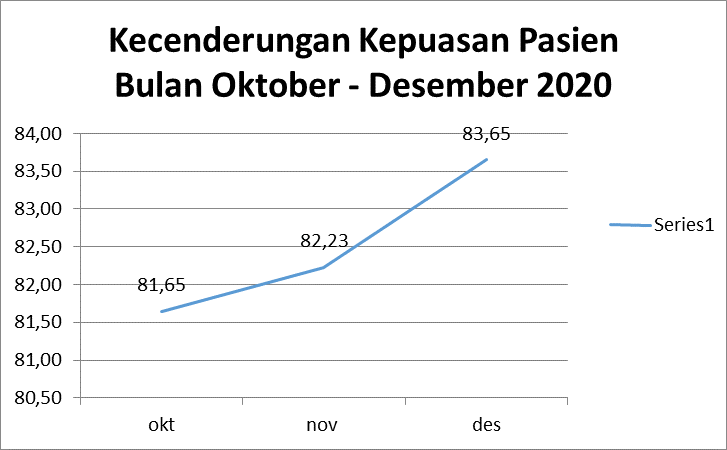 Dari grafik di atas terlihatkepuasan pasienselama Oktober - Desember2020 terhadappelayanan di ranap &rajal cenderungfluktuatif dan baikdenganpencapaiannya masihdi atas target 82,51.
INDEKS KEPUASAN PASIEN BERDASARKAN VARIABEL TRIWULAN IV TAHUN 2020
Dari grafik di atas dapat disimpulkan semua variabel penilaian mempunyai capaian kepuasan pasien di atas 76,60. Capaian tertinggi diperoleh oleh variable perilaku pelaksana yaitu pada angka 85,09 di bulan Desember 2020, sedang terendah adalah pada variable sarana/prasarana yaitu pada angka 74,51 yaitu di bulan Nopember 2020. Kecenderungan kepuasan di bulan November adalah penilaian terendah pada periode ini dan tertinggi adalah di bulan Desember 2020.
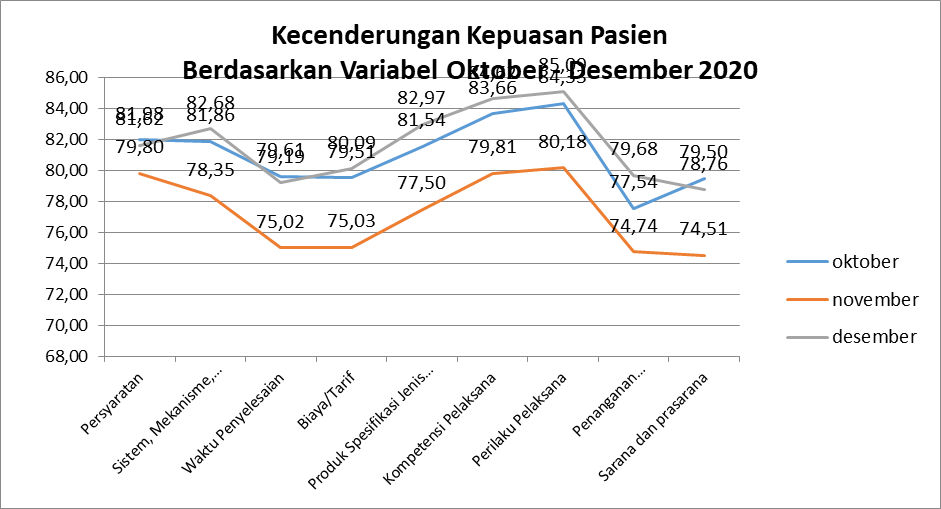